ДЕПАРТАМЕНТпо делам гражданской обороны, чрезвычайным ситуациям и пожарной безопасности города Москвы
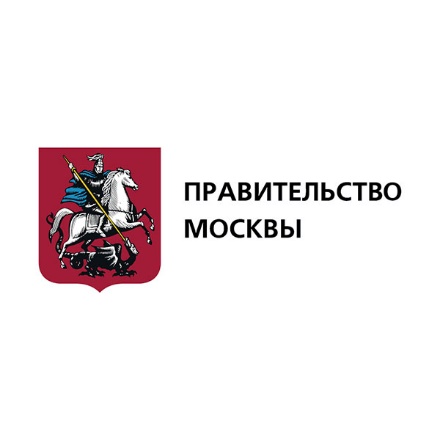 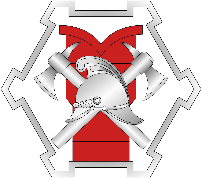 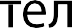 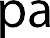 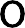 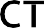 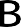 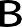 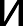 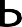 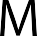 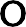 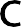 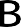 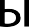 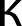 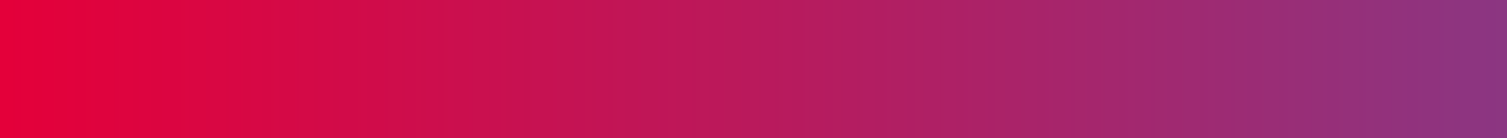 ПОДГОТОВКА НЕРАБОТАЮЩЕГО НАСЕЛЕНИЯ
Проект направлен на вовлечение подростков от 14 до 18 лет, находящихся в трудной жизненной ситуации и социально опасном положении в активную социально-развивающую деятельность в летний период.
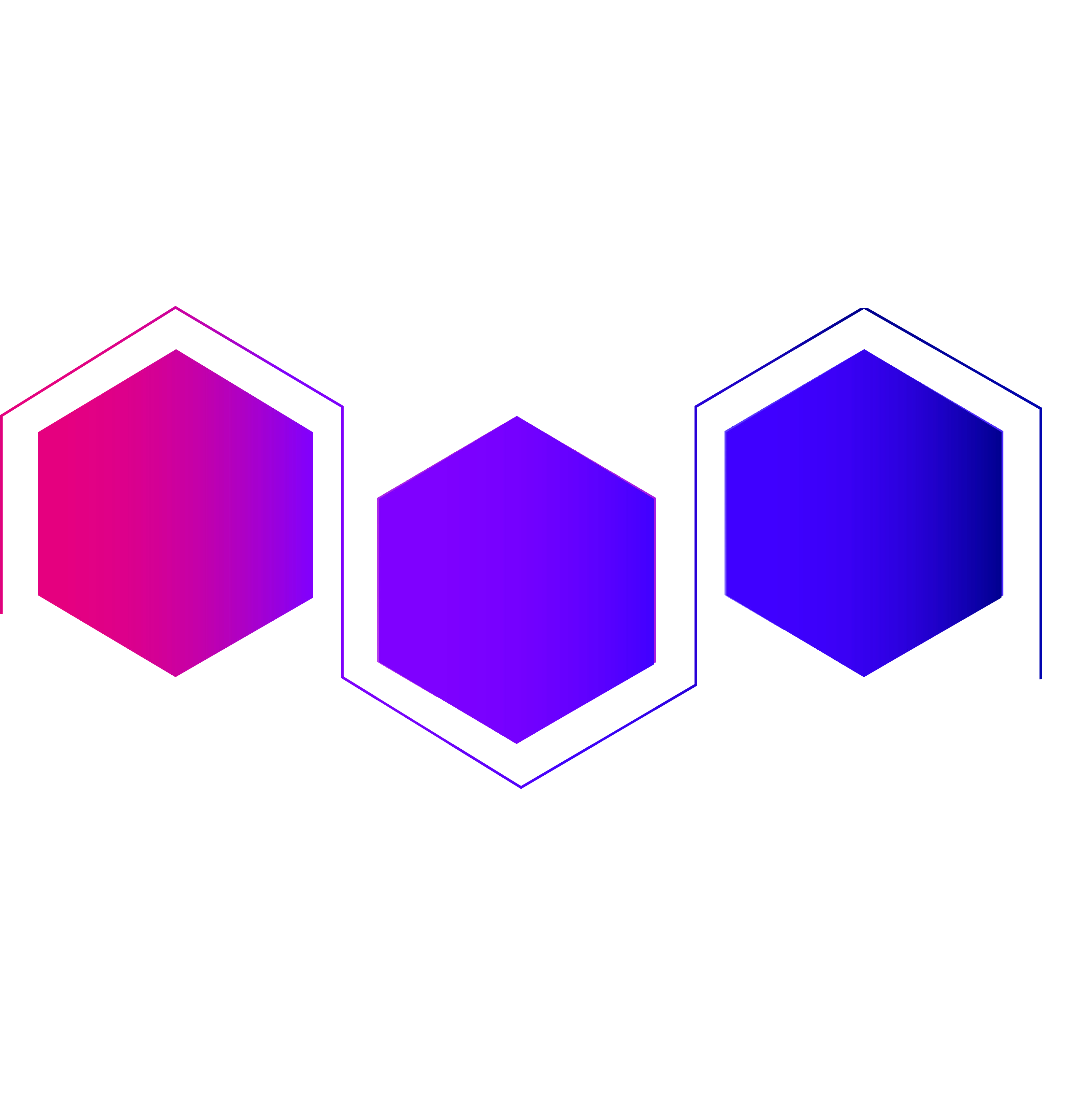 ЭТАПЫ СОРЕВНОВАНИЙ: 
Школьный этап;
Межрайонный этап;
Городской этап;
ЦФО (Всероссийский этап).
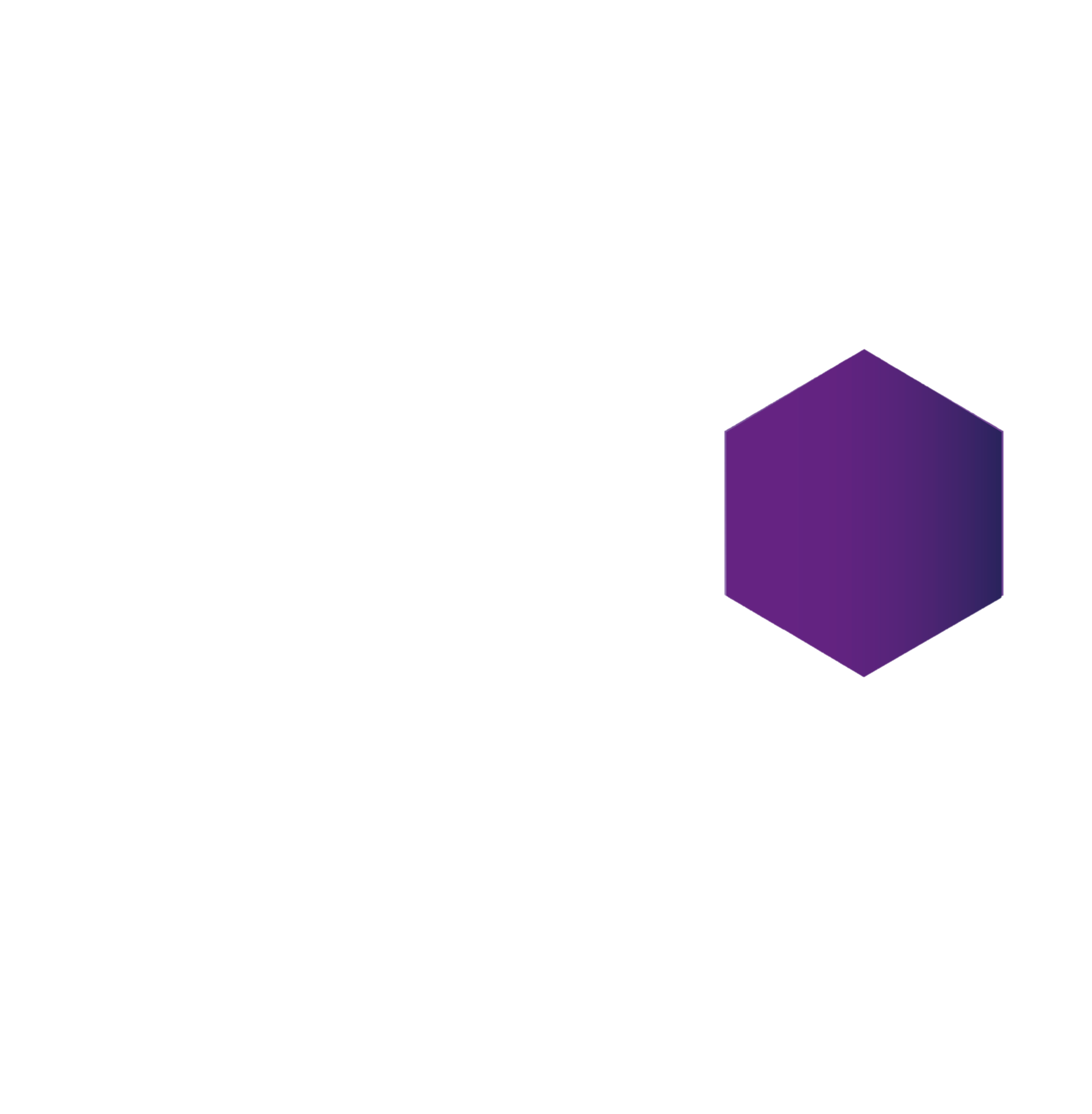 РАБОТА С ОБРАЗОВАТЕЛЬНЫМИ ОРГАНИЗАЦИЯМИ Г. МОСКВЫ:
ОХВАТ СОСТАВЛЯЕТ БОЛЕЕ 500 000 ОБУЧАЮЩИХСЯ
ЭКСКУРСИИ В ОРГАНИЗАЦИИ, ПОДВЕДОМСТВЕННЫЕ ДЕПАРТАМЕНТУ ГОЧСиПБ
ОХВАТ СОСТАВЛЯЕТ ОКОЛО 10 000 ЧЕЛ.
ПРОЕКТ 
«ПРОгерои»:
Реализован совместно с Департаментом труда и социальной защиты населения г. Москвы
ОХВАТ СОСТАВЛЯЕТ ОКОЛО 500 ПОДРОСТКОВ
СОРЕВНОВАНИЯ «ШКОЛА БЕЗОПАСНОСТИ»:
ОХВАТ СОСТАВЛЯЕТ БОЛЕЕ 50 000 ОБУЧАЮЩИХСЯ
4 раза в год (1.03, 26.04, 1.09, 4.10) разрабатываются и направляются презентационные материалы для проведения Всероссийских открытых уроков по предмету «ОБЖ» в образовательных организациях г. Москвы.
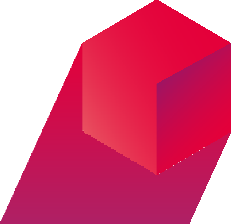 1
ДЕПАРТАМЕНТпо делам гражданской обороны, чрезвычайным ситуациям и пожарной безопасности города Москвы
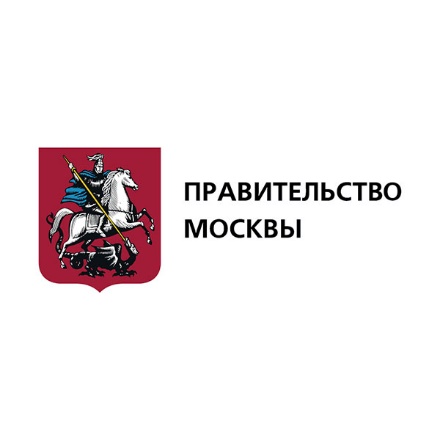 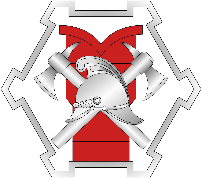 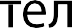 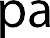 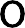 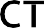 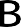 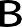 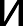 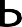 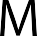 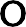 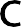 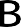 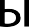 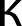 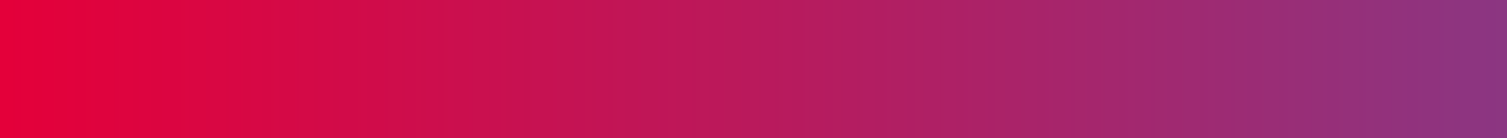 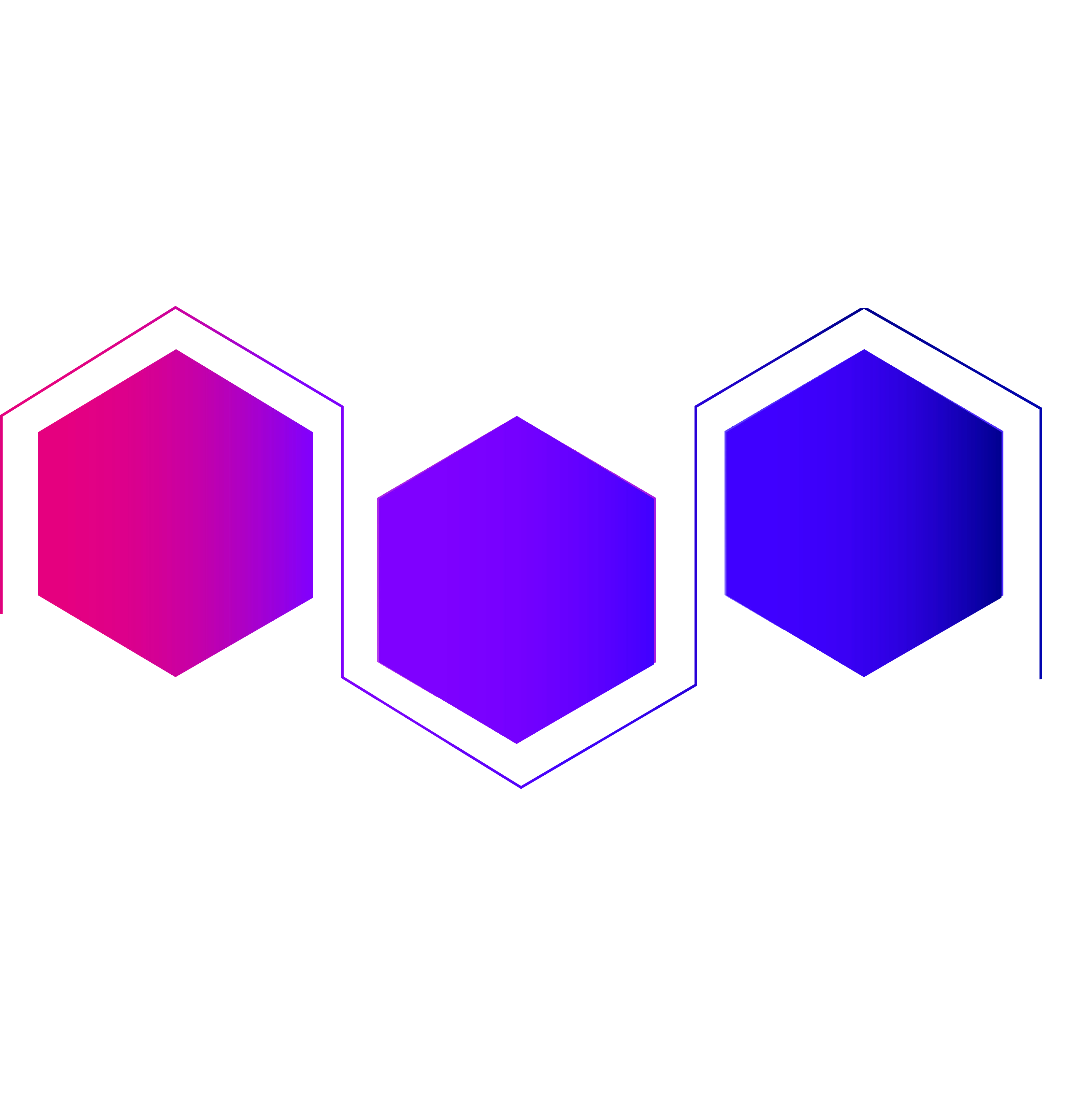 ПОДГОТОВКА НЕРАБОТАЮЩЕГО НАСЕЛЕНИЯ
Общественные советники по поручению управ АО проводят проверки по жилому фонду и участвуют в собраниях
УЧЕНИЯ ПО ГРАЖДАНСКОЙ ОБОРОНЕ С ПРИВЛЕЧЕНИЕМ НАСЕЛЕНИЯ
ОБЩЕСТВЕННЫЕ МЕРОПРИЯТИЯ, ПРОВОДИМЫЕ В Г. МОСКВЕ
ОХВАТЫВАЮТ ВСЕ НАСЕЛЕНИЕ Г. МОСКВЫ
РАБОТА С ОБЩЕСТВЕННЫМИ СОВЕТНИКАМИ ПРИ УПРАВАХ АО
ПРОЕКТ ОХВАТЫВАЕТ ВСЕ НАСЕЛЕНИЕ Г. МОСКВЫ
Выставки на ВДНХ (пав. № 5)
Ежегодный Урбанистический форум
Неделя ЖКХ (парк развлечений «Остров мечты»)
День города

НА ДАННЫХ МЕРОПРИЯТИЯХ ОСУЩЕСТВЛЯЕТСЯ ПОКАЗ ТЕХНИКИ, ОБОРОДОВАНИЯ И СОЗДАЮТСЯ УЧЕБНЫЕ ТОЧКИ ПО ГО И ЧС
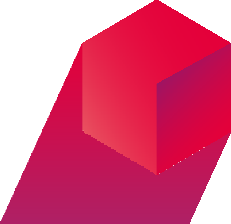 2
ДЕПАРТАМЕНТпо делам гражданской обороны, чрезвычайным ситуациям и пожарной безопасности города Москвы
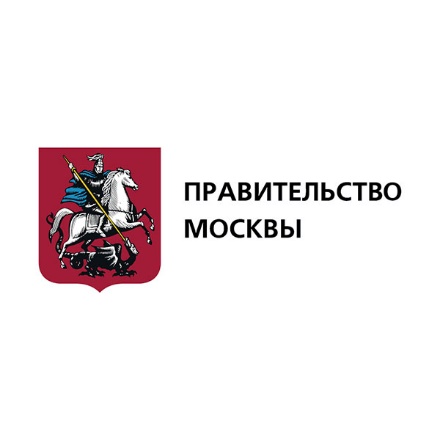 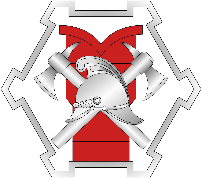 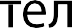 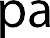 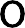 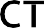 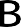 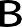 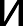 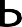 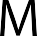 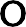 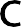 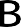 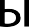 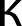 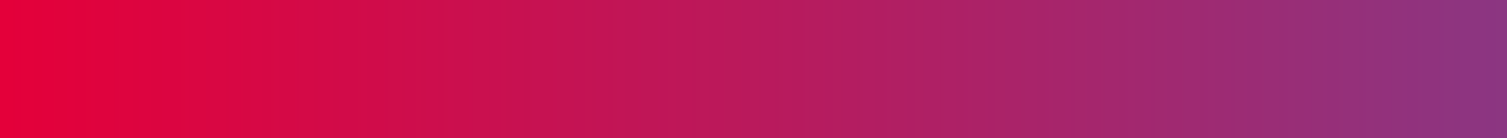 ПОДГОТОВКА НЕРАБОТАЮЩЕГО НАСЕЛЕНИЯ
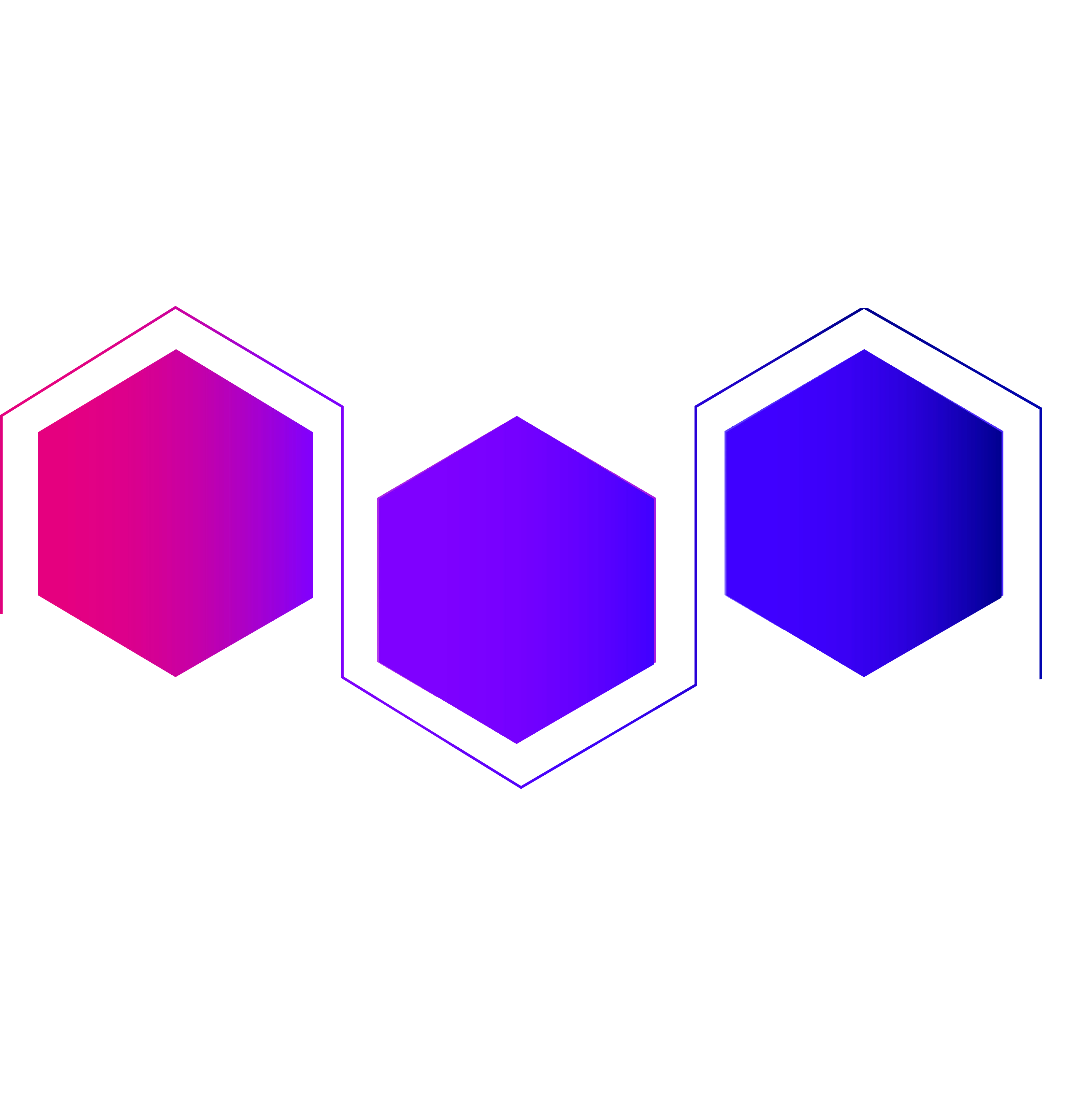 Сотрудники управлений по АО Департамента ГОЧСиПБ проводят консультационную работу в УКП по ГО и ЧС, целью которой является определение реального положения дел по посещению УКП жителями г. Москвы.
ПОСТОЯННЫЙ МОНИТОРИНГ ДЕЯТЕЛЬНОСТИ УКП ПО ГО И ЧС
В Г. МОСКВЕ ФУНКЦИОНИРУЮТ 180 УКП ПО ГО И ЧС
ЕЖЕГОДНО ПРОХОДЯТ ПОДГОТОВКУ ПО ПРОГРАММЕ «КОНСУЛЬТАНТ ПО УКП ПО ГО И ЧС» БОЛЕЕ 200 ЧЕЛ.
Еженедельно проводится мониторинг обращений граждан за консультацией в УКП по ГО и ЧС.
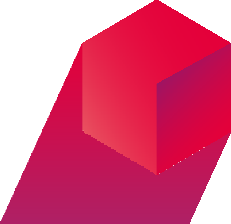 3